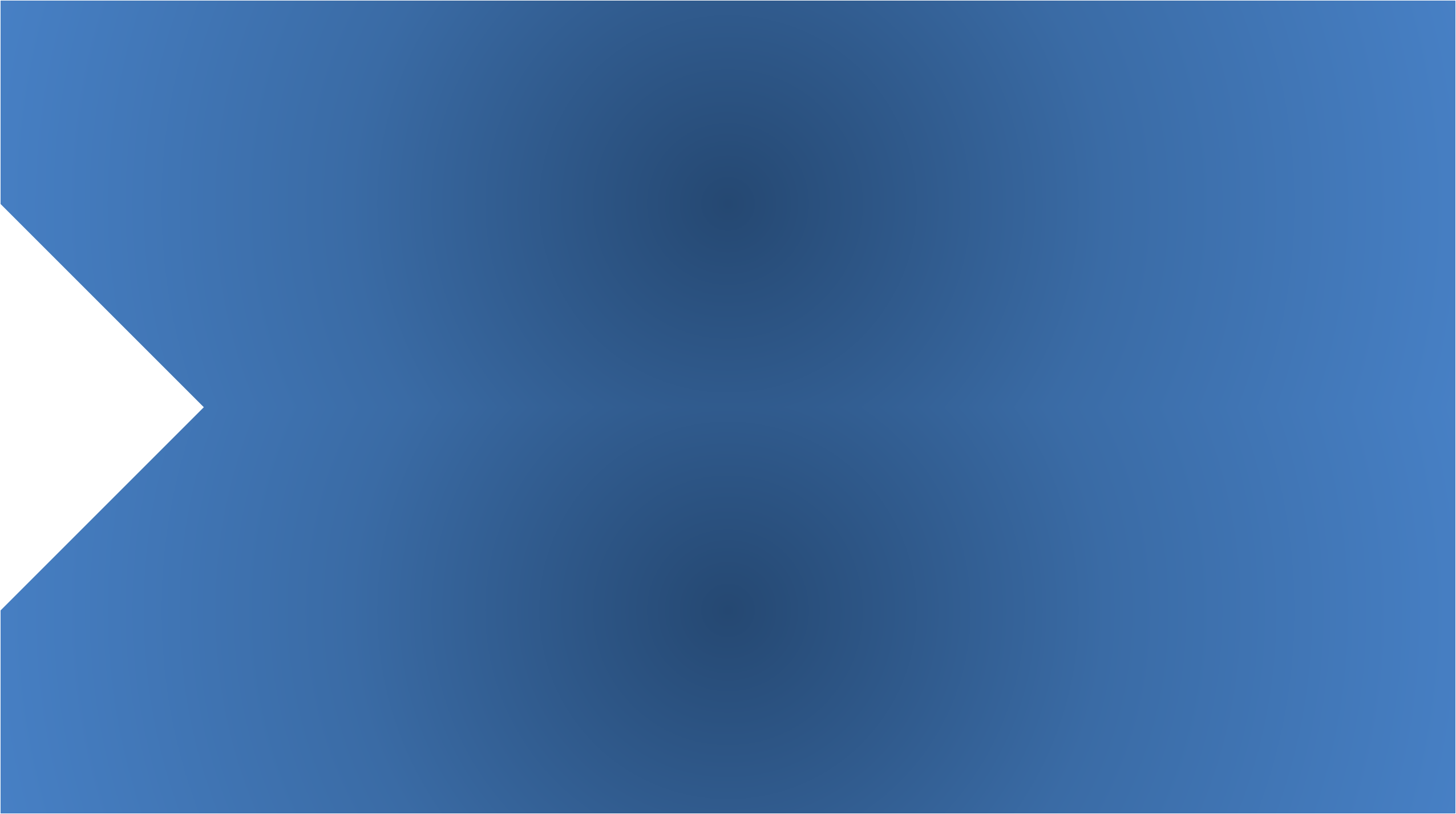 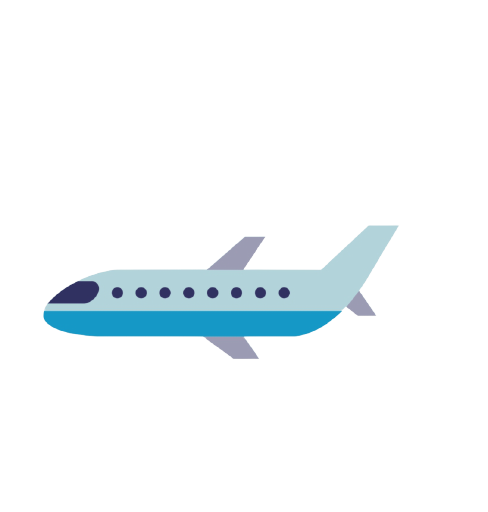 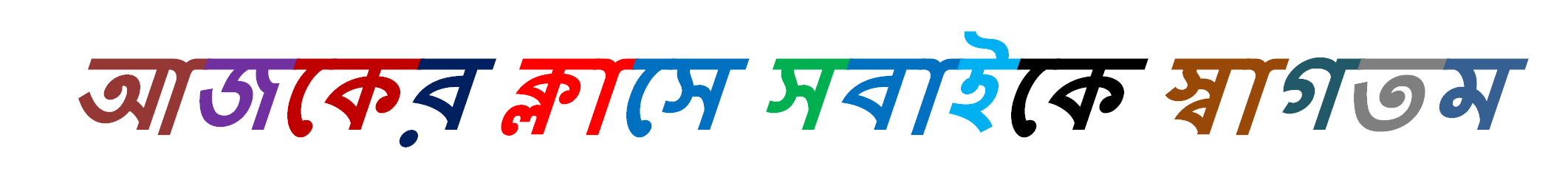 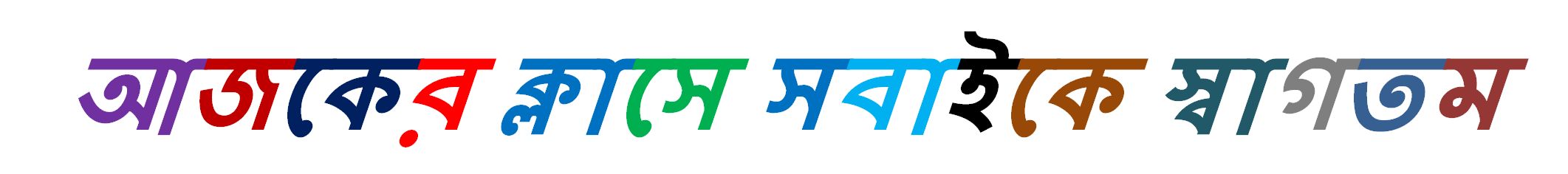 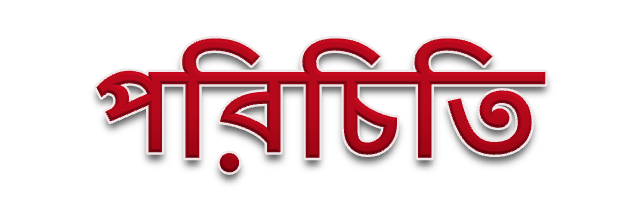 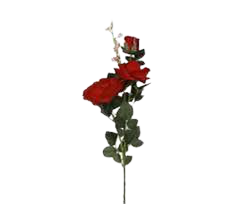 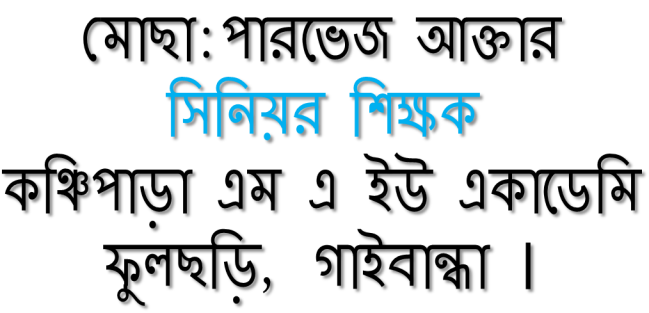 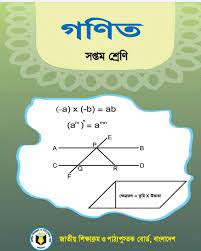 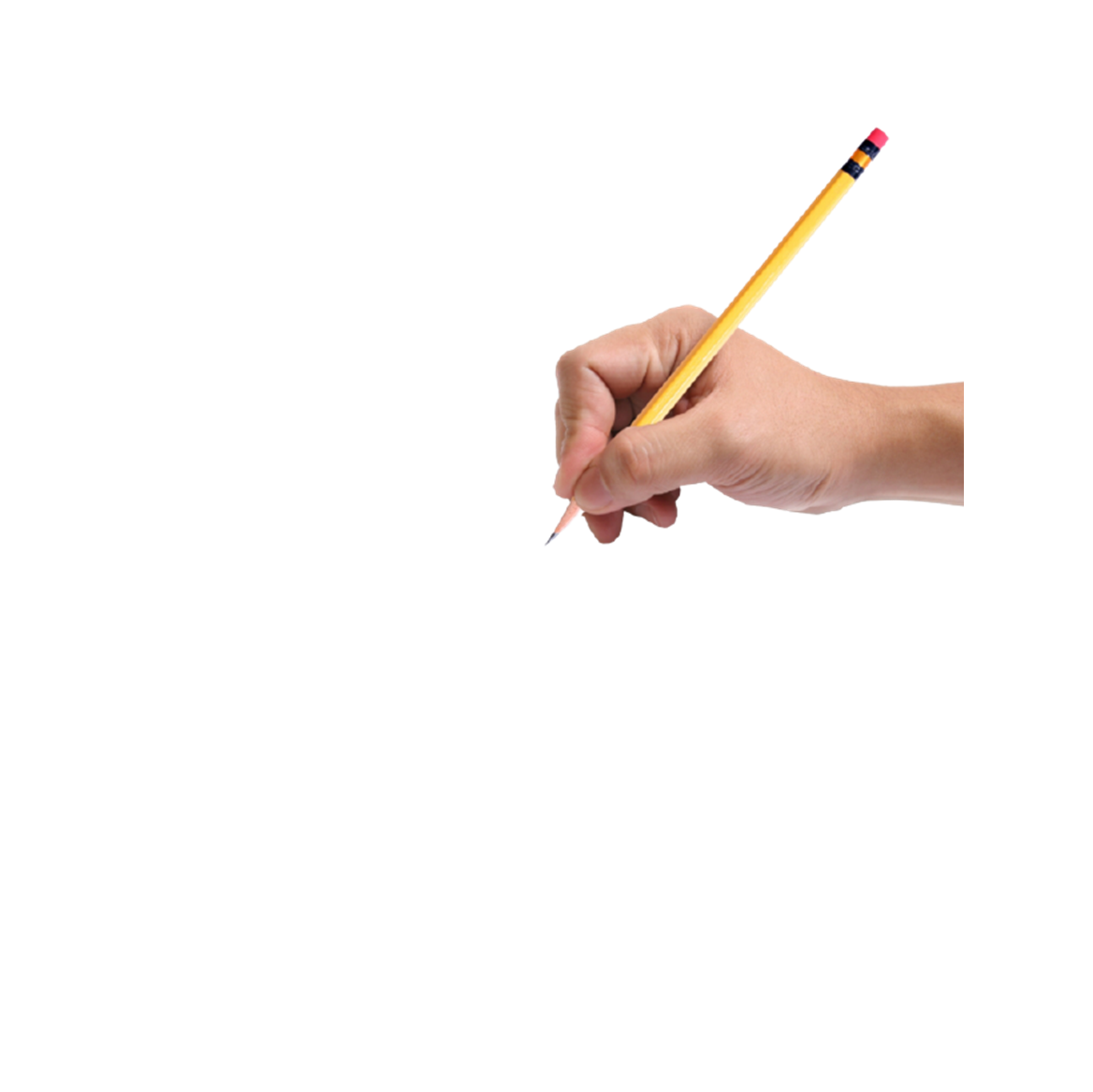 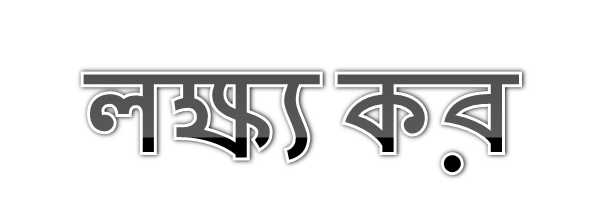 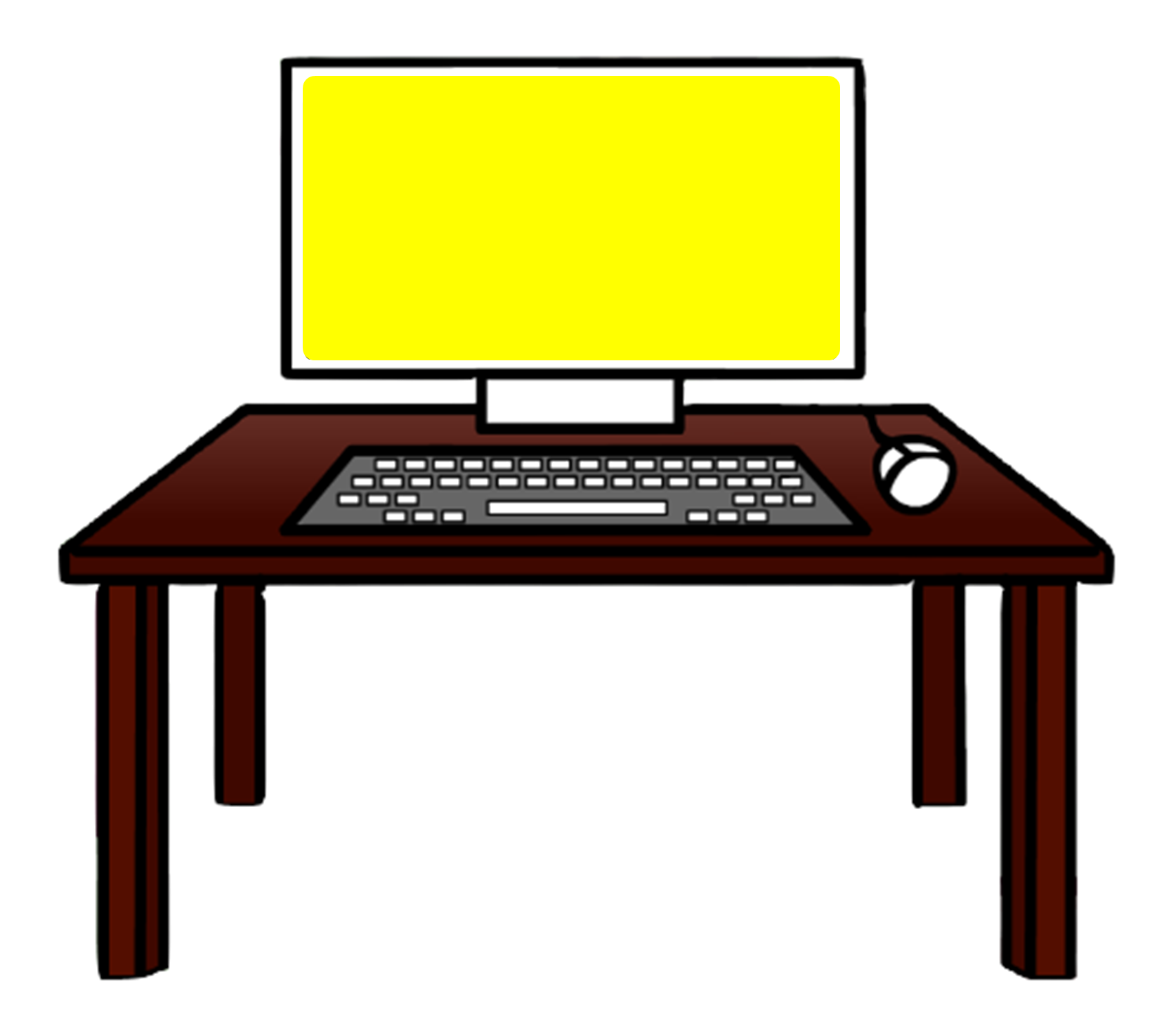 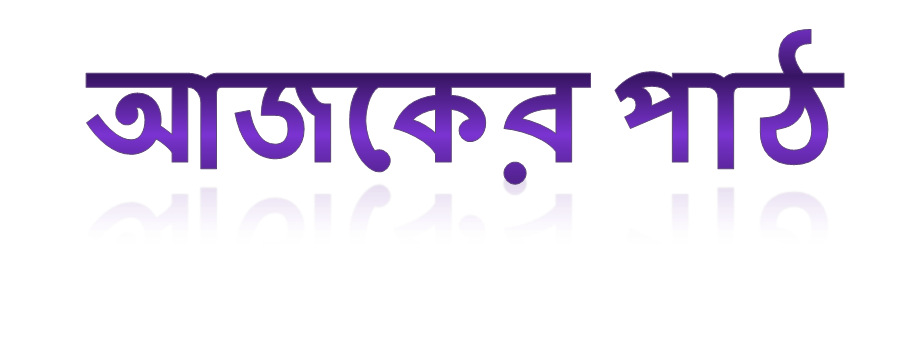 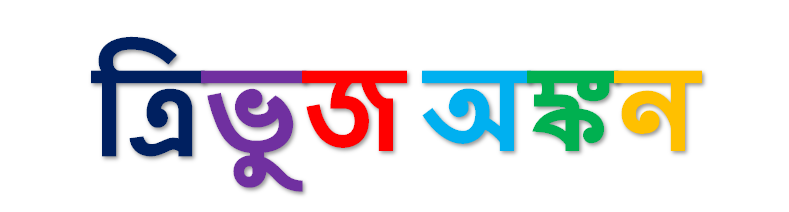 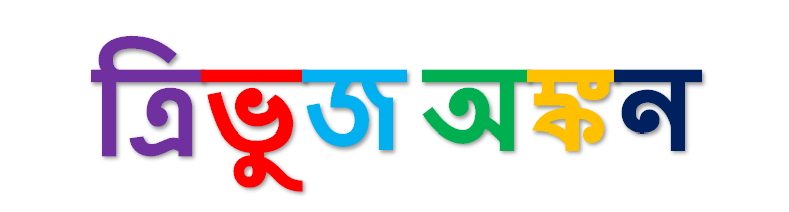 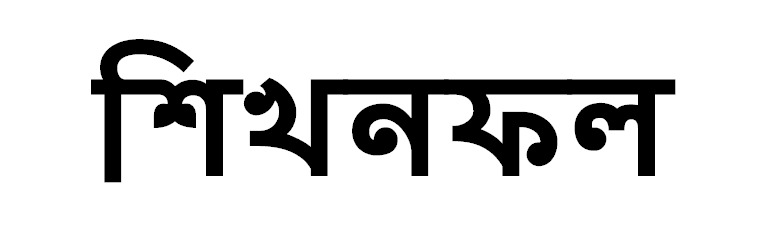 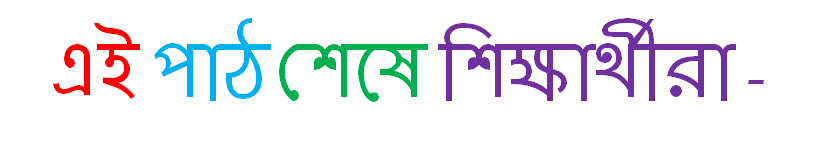 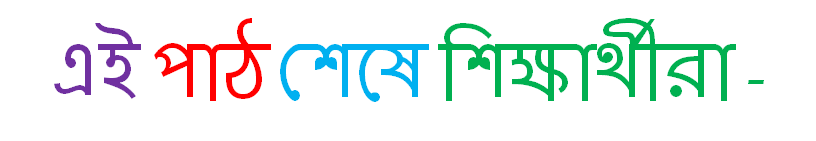 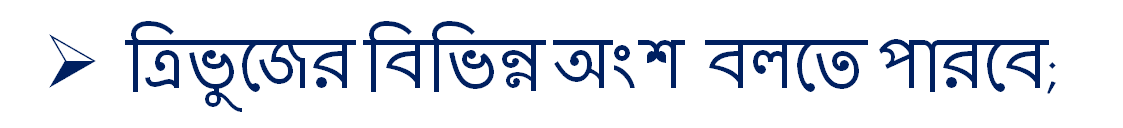 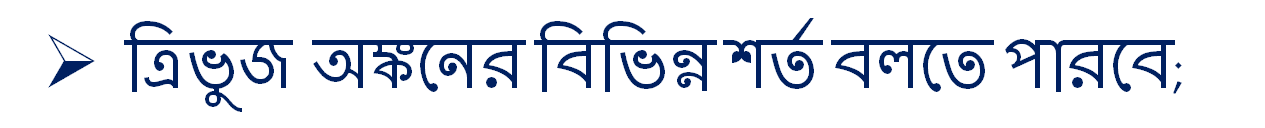 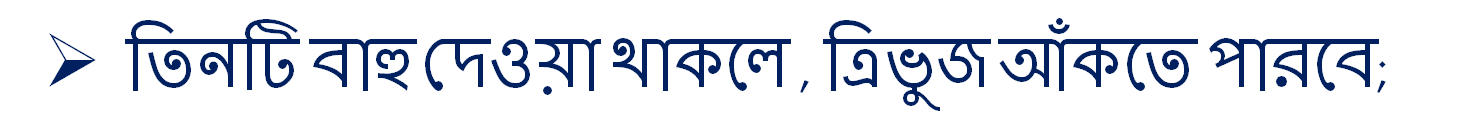 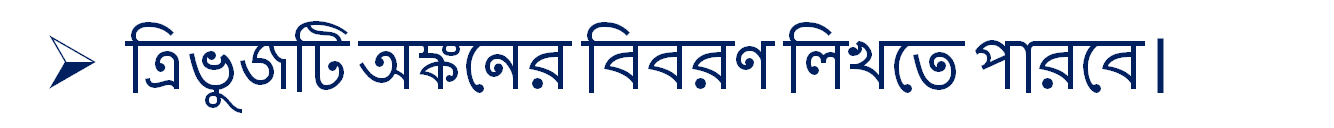 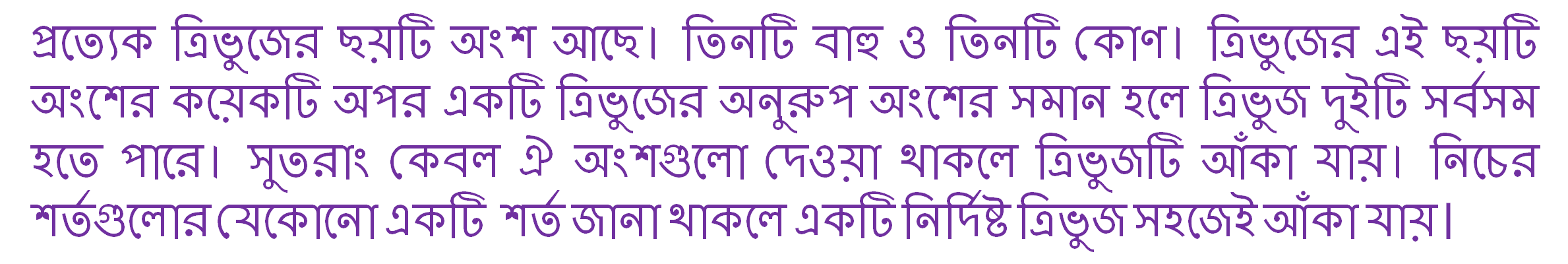 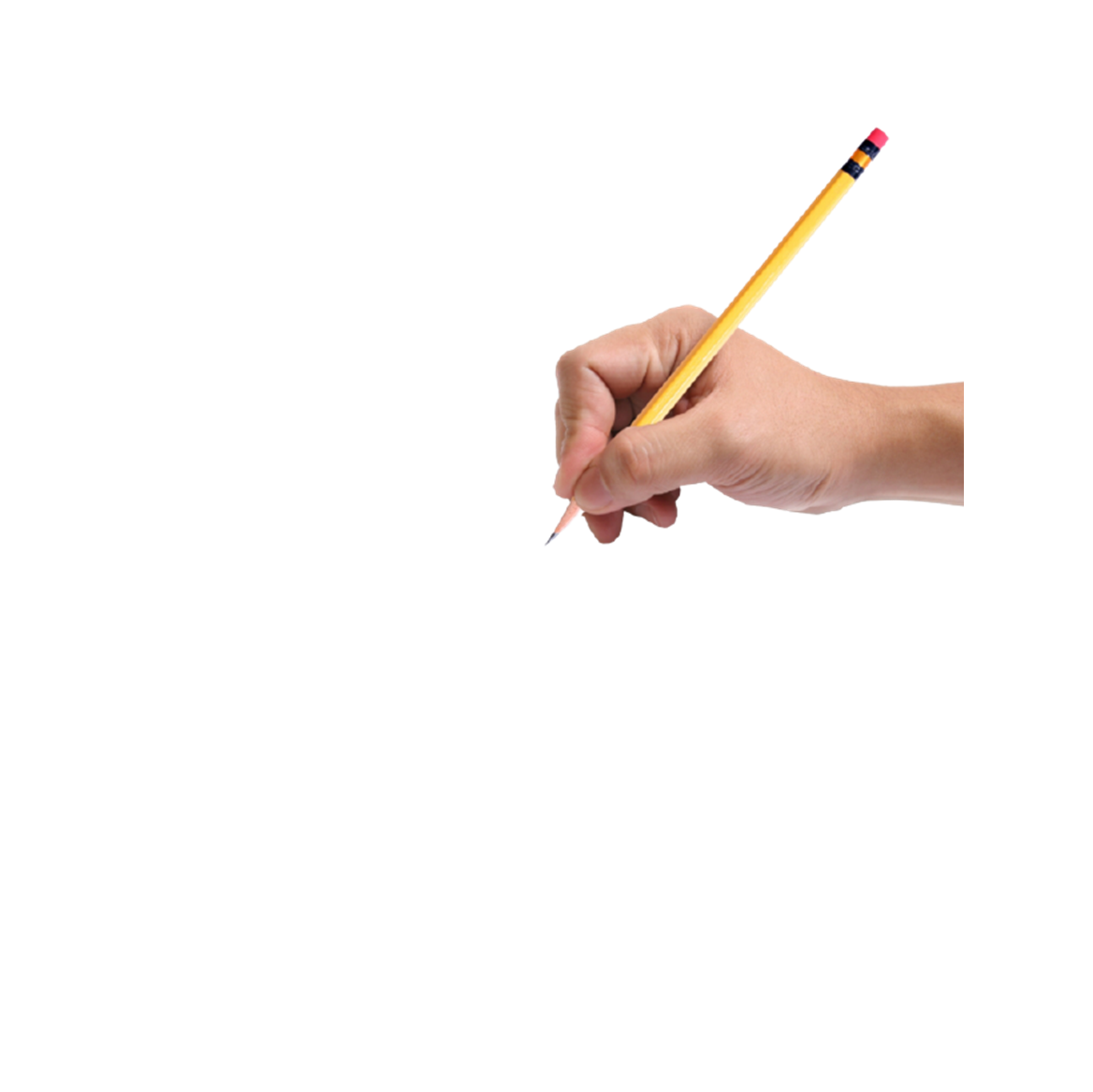 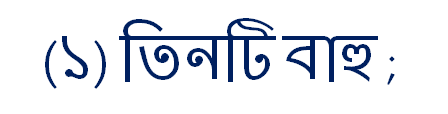 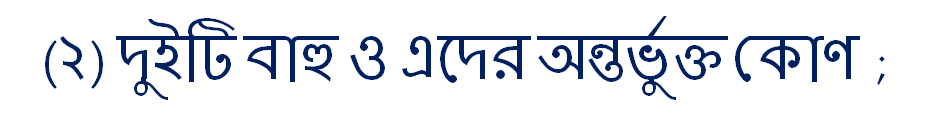 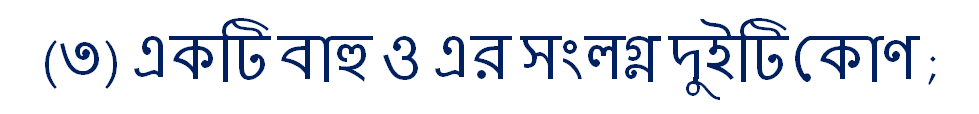 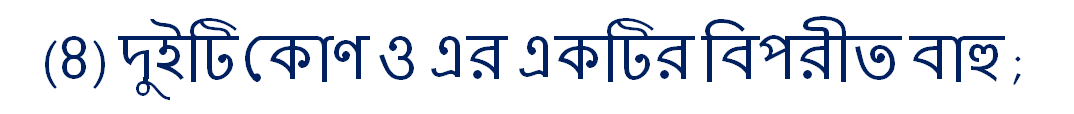 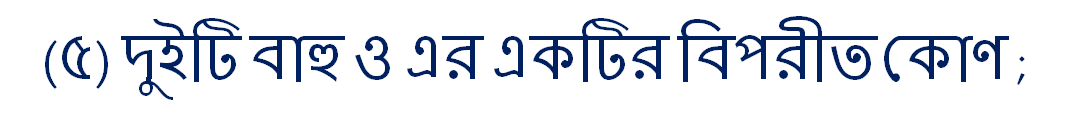 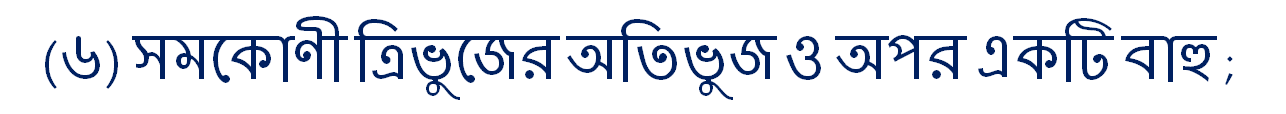 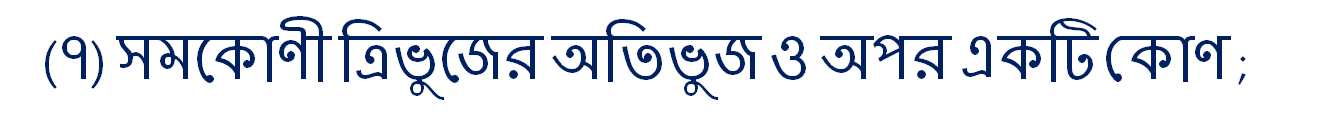 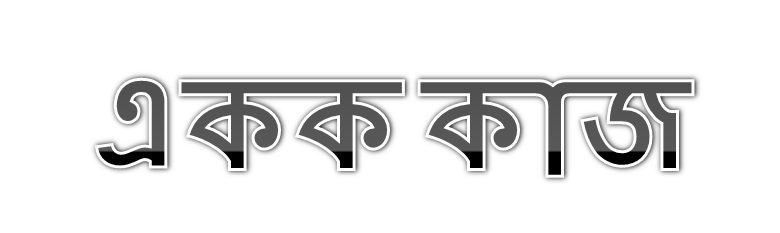 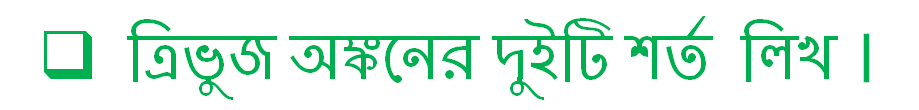 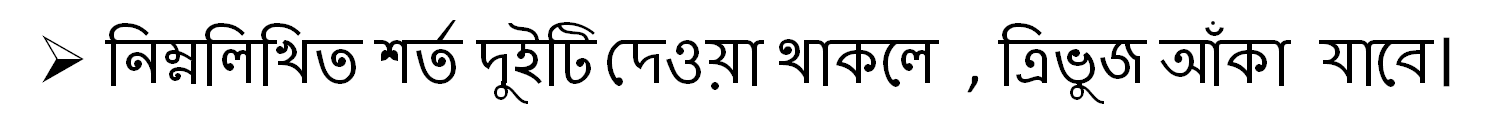 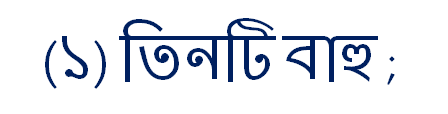 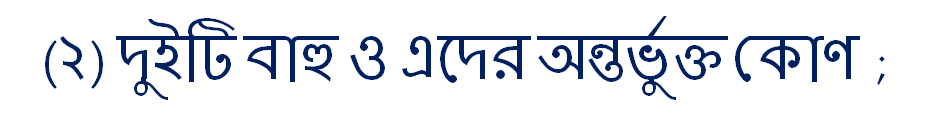 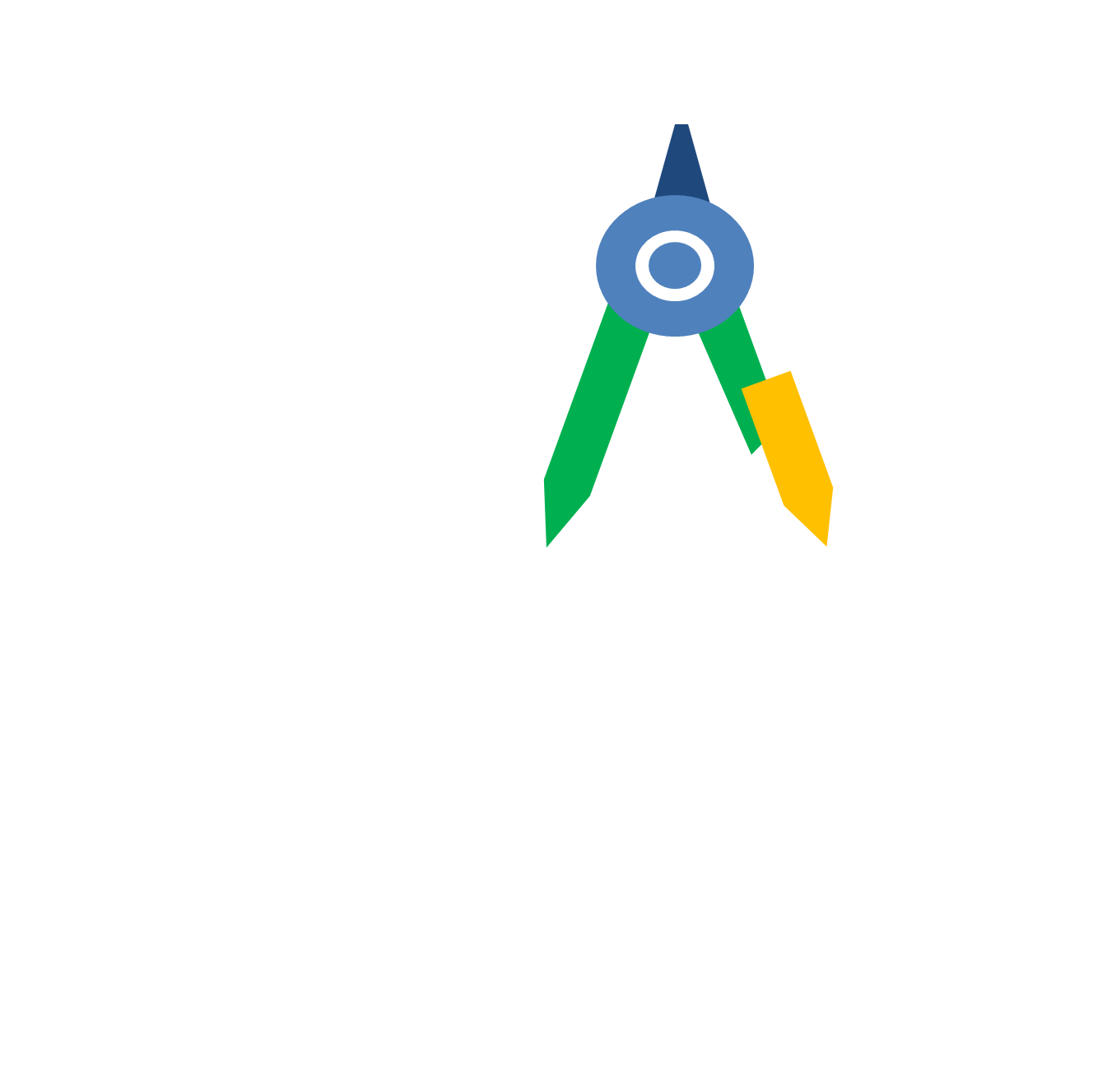 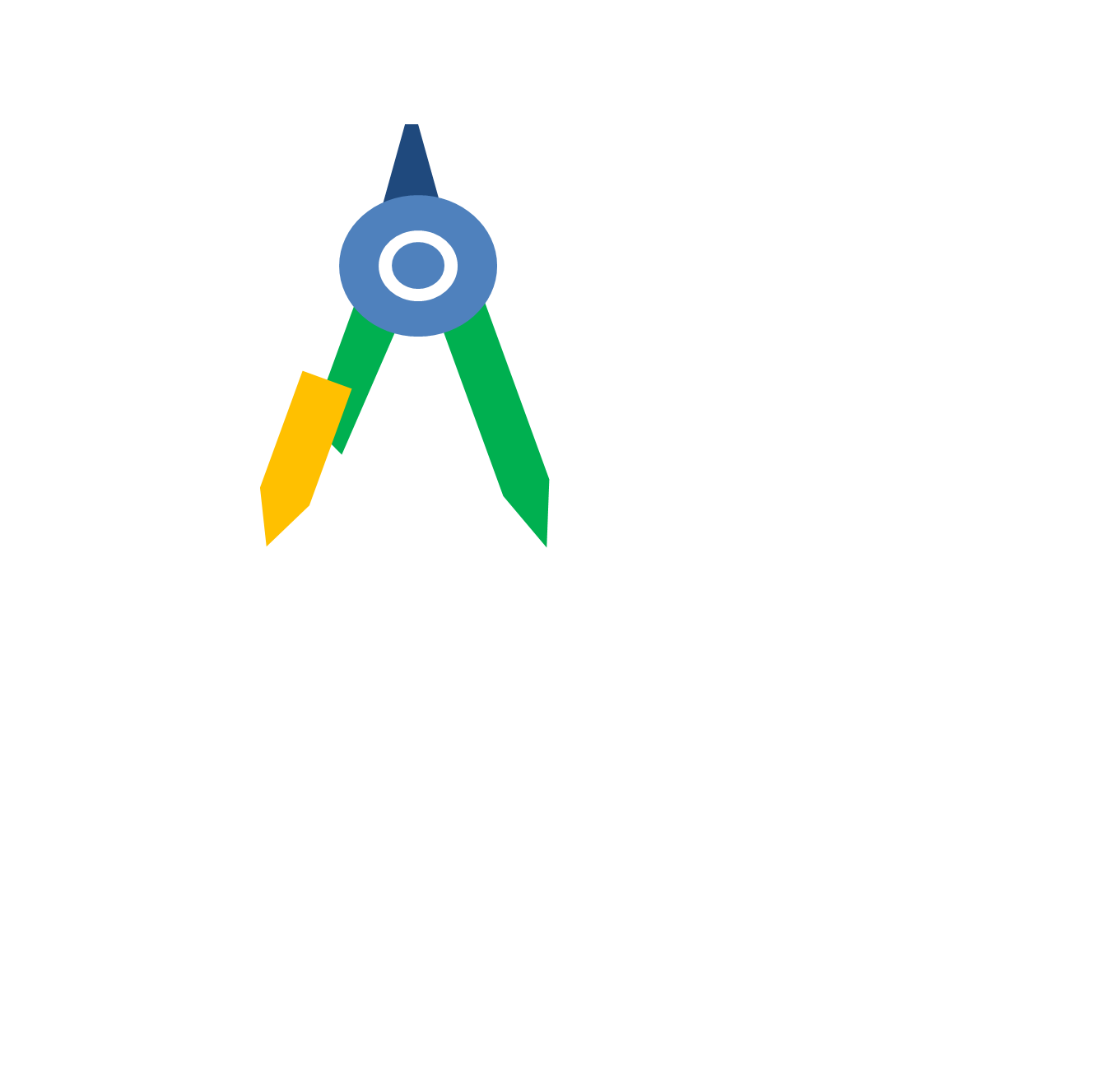 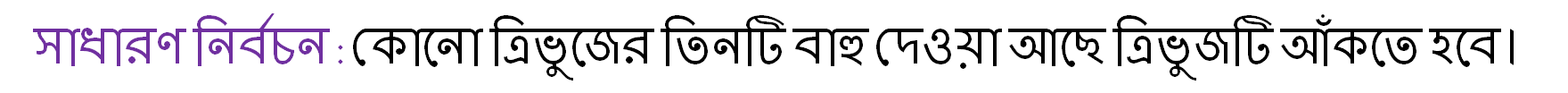 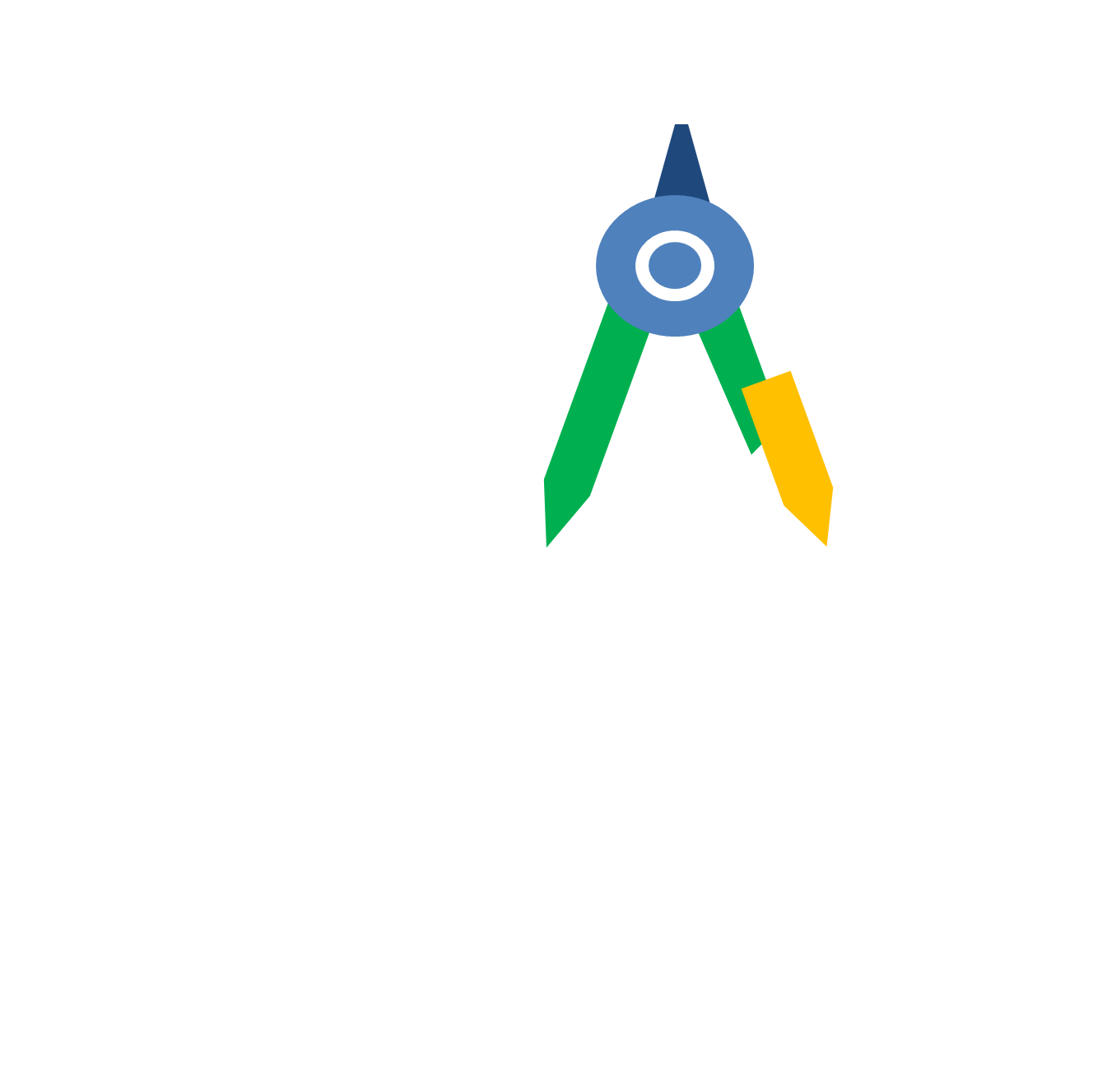 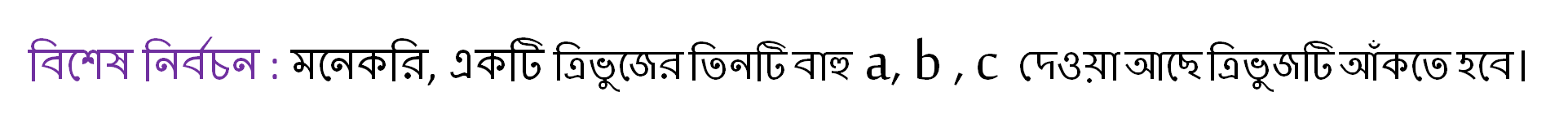 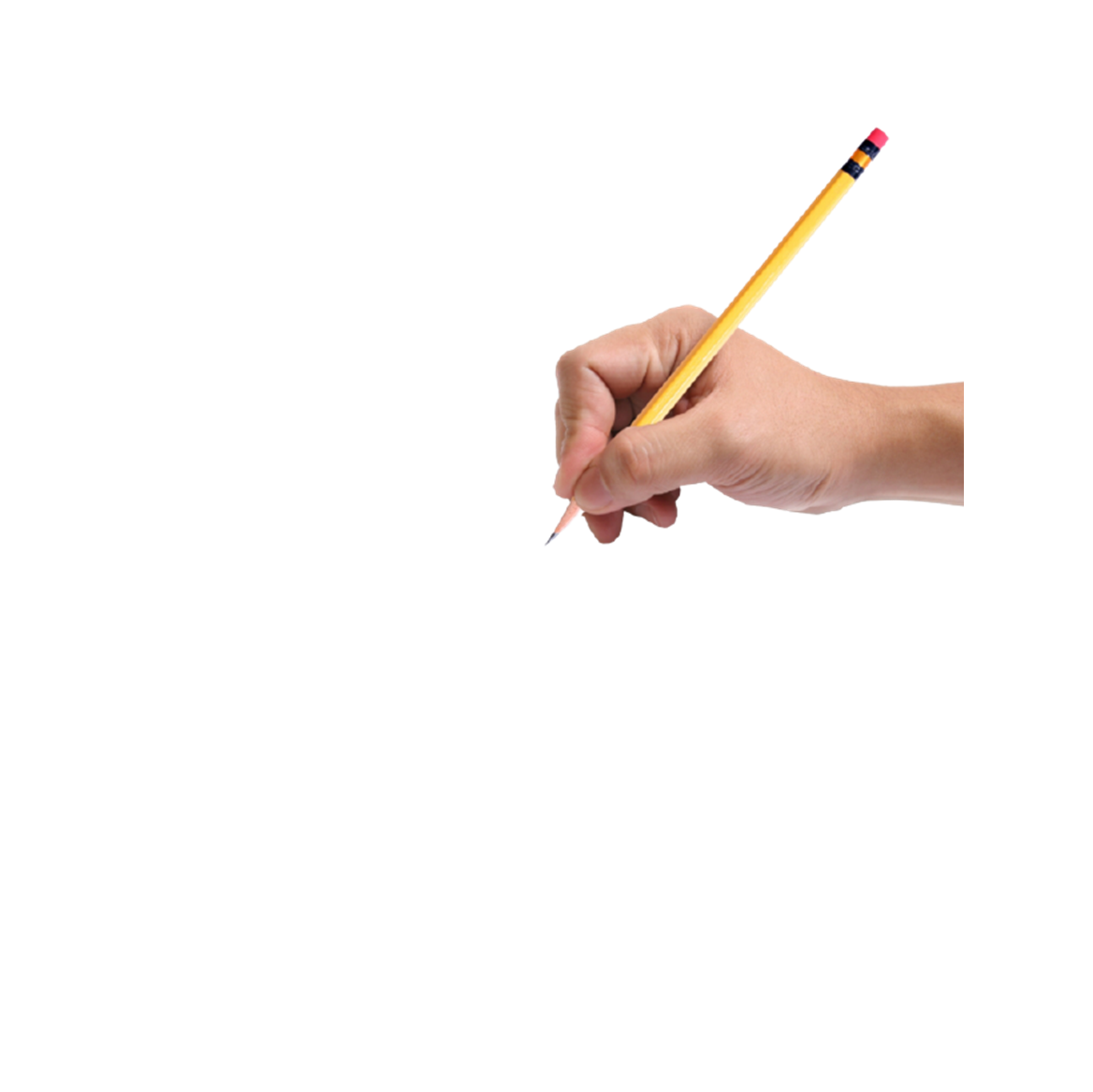 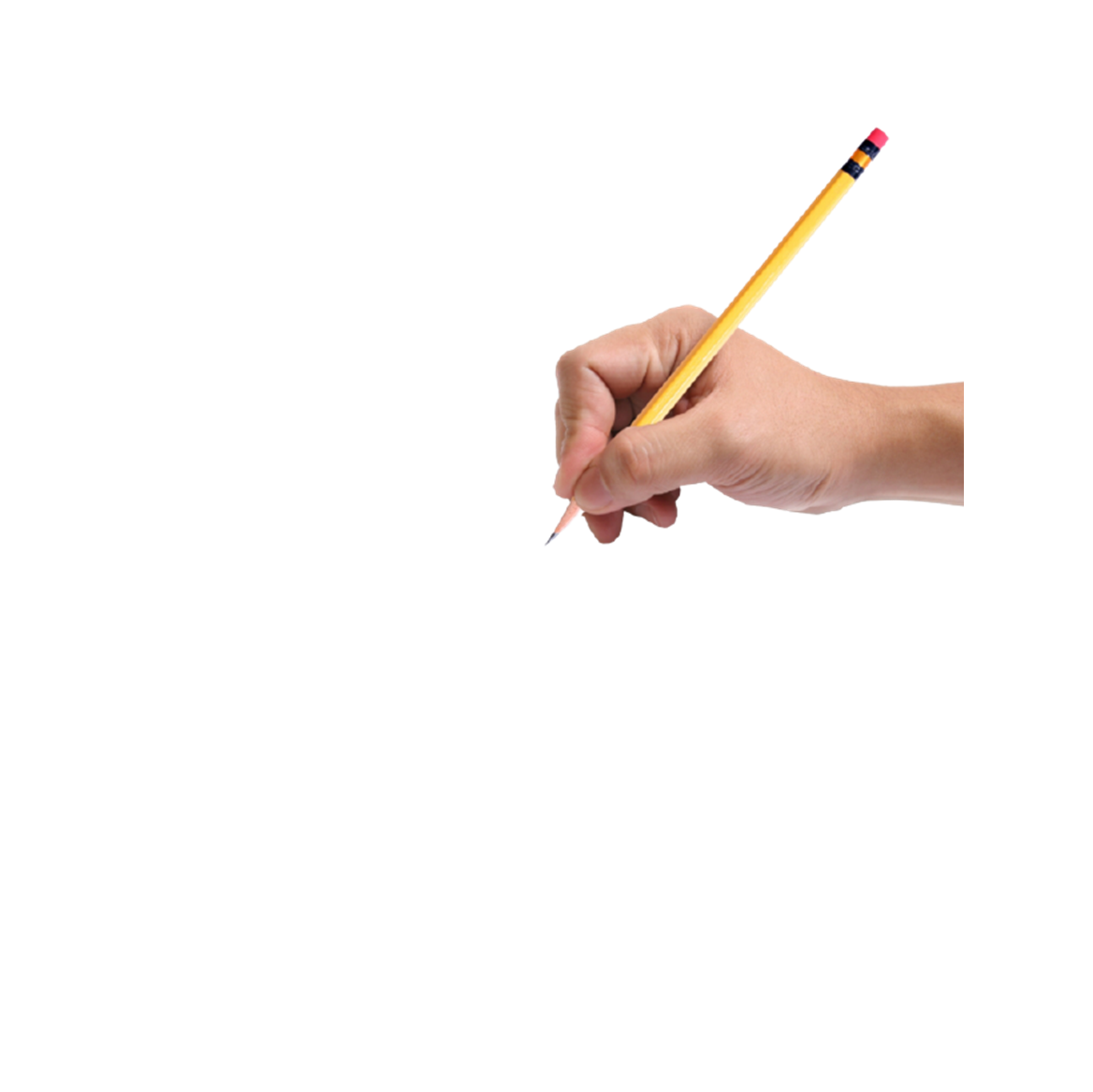 b
a
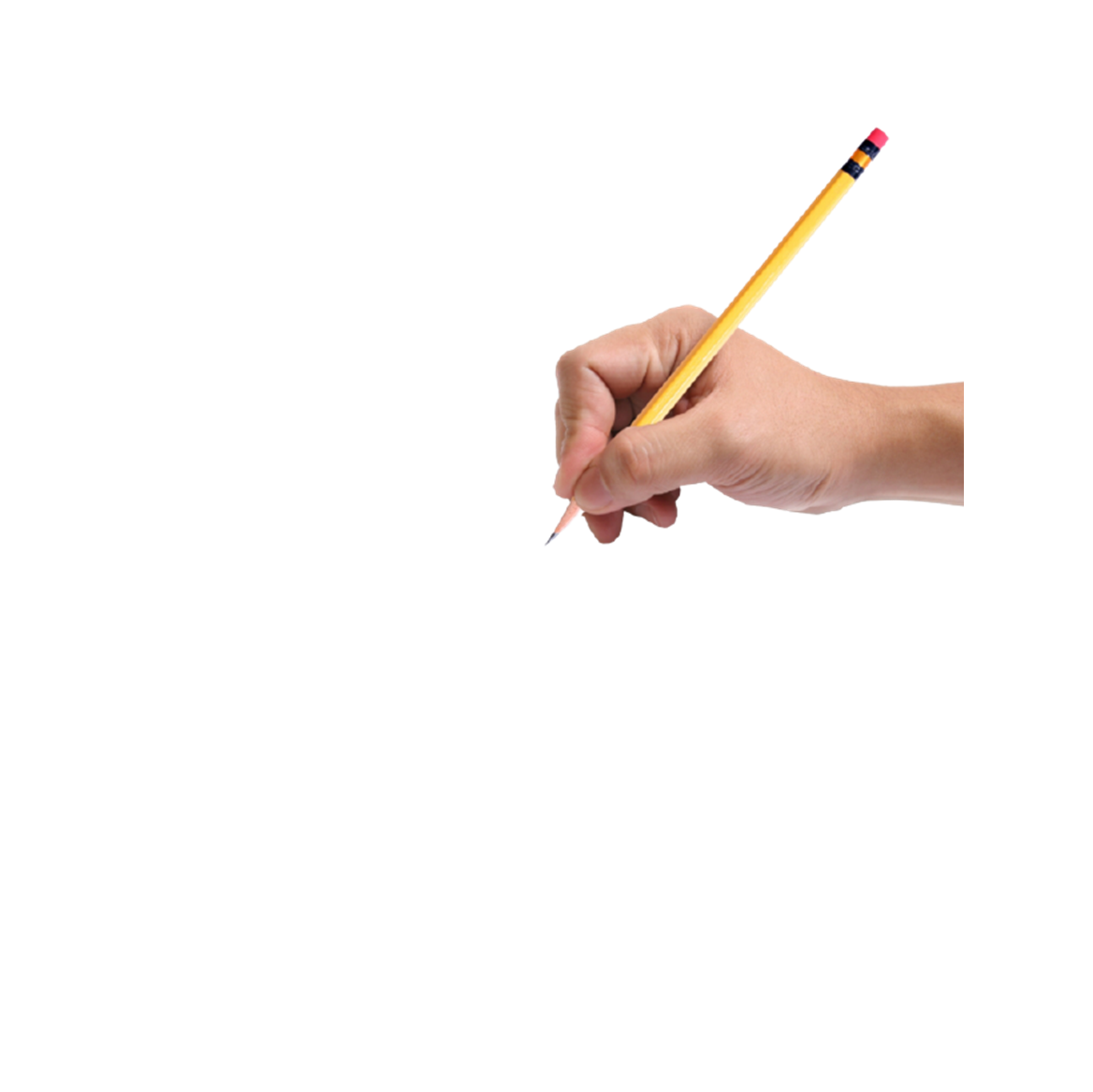 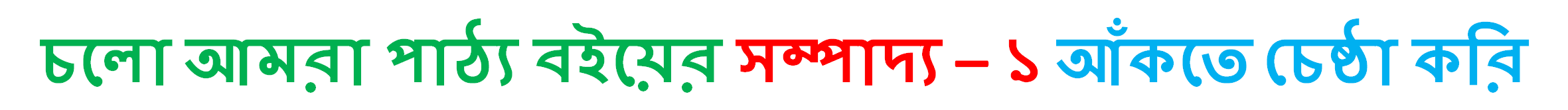 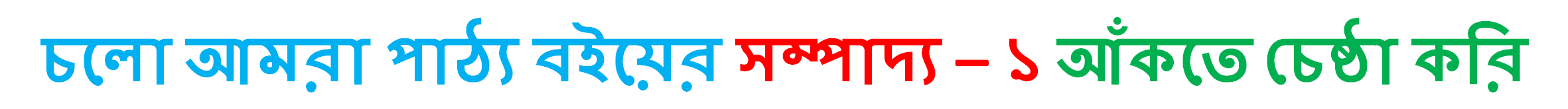 A
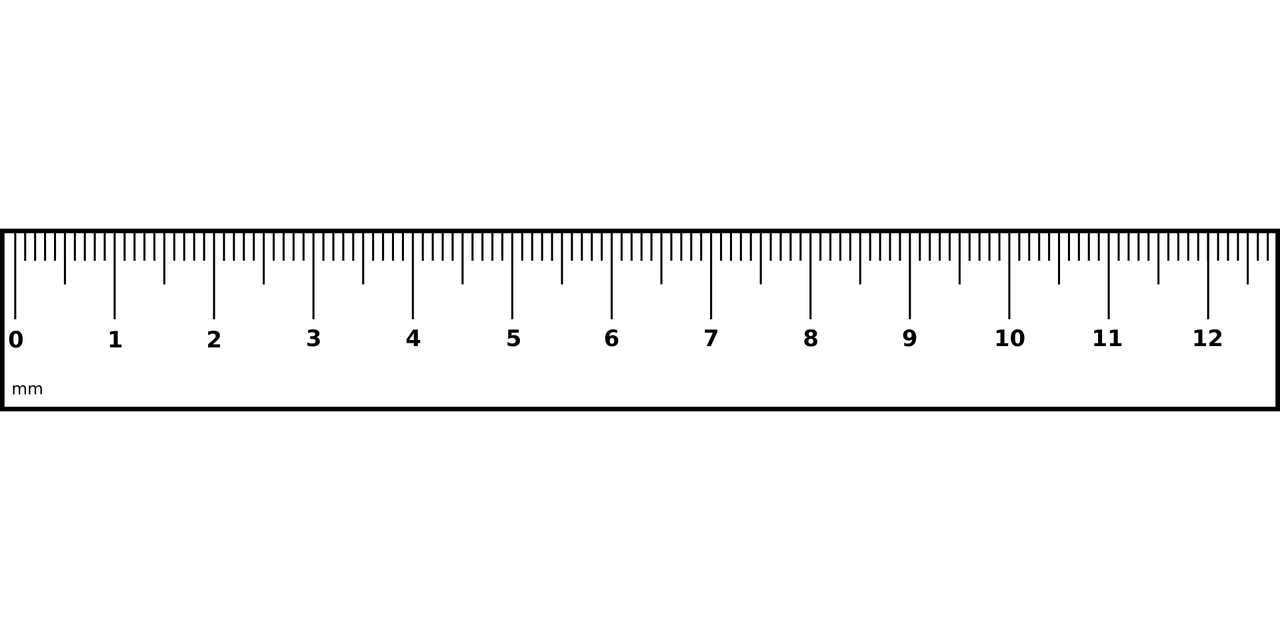 c
c
b
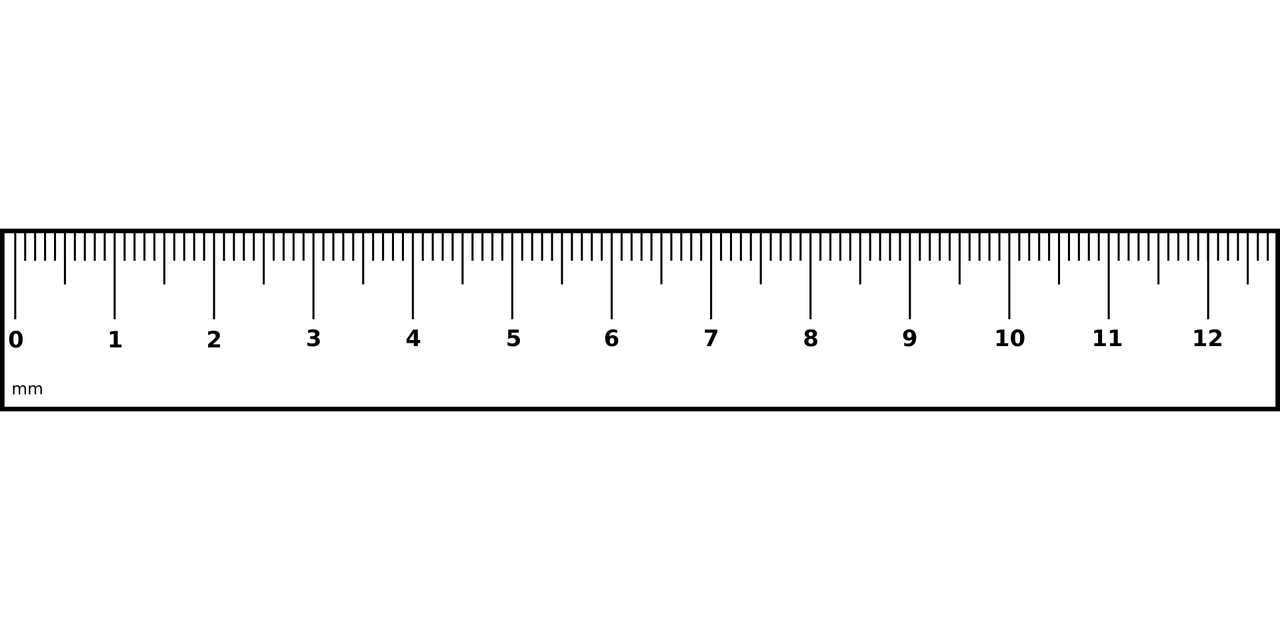 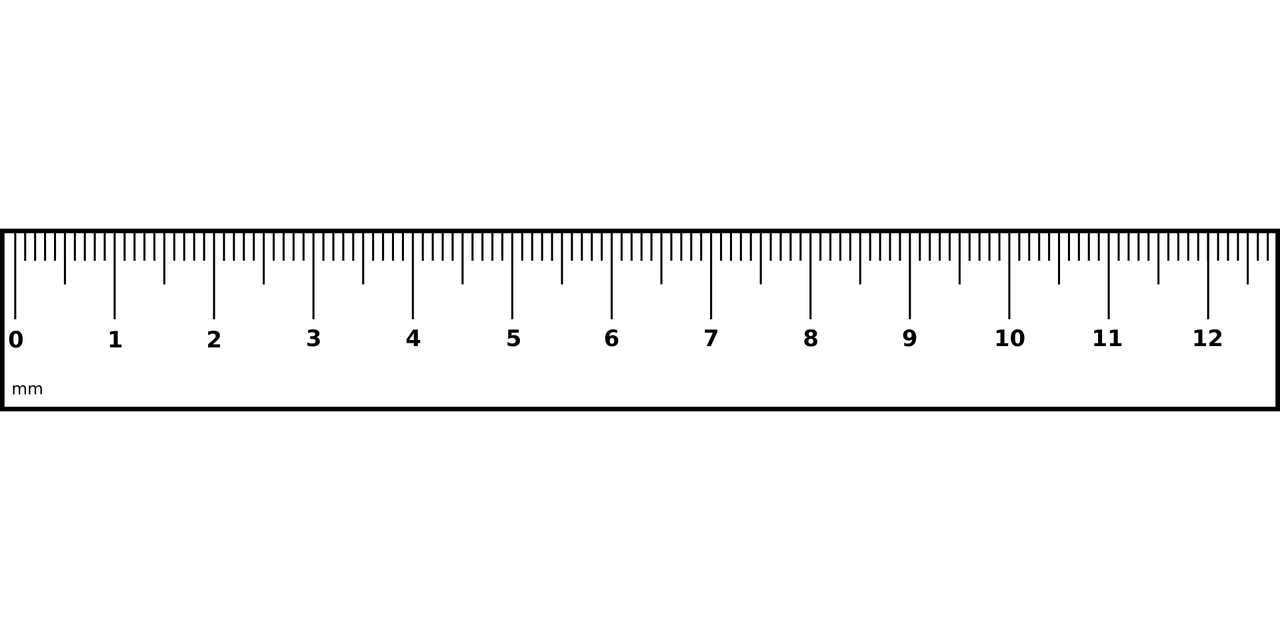 B
C
D
a
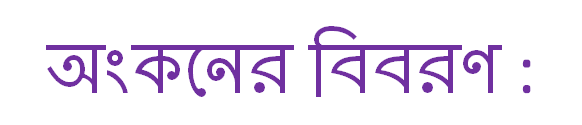 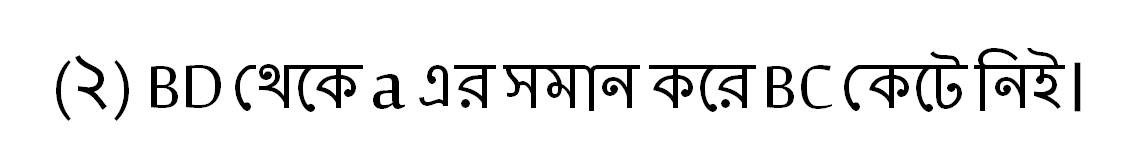 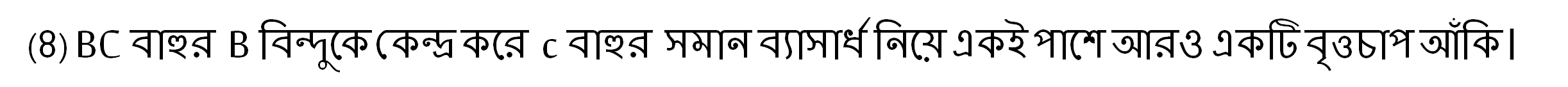 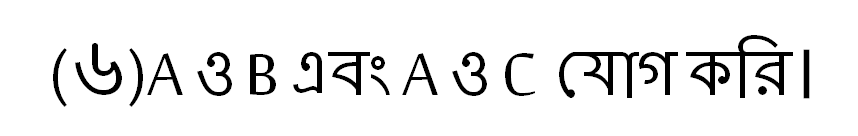 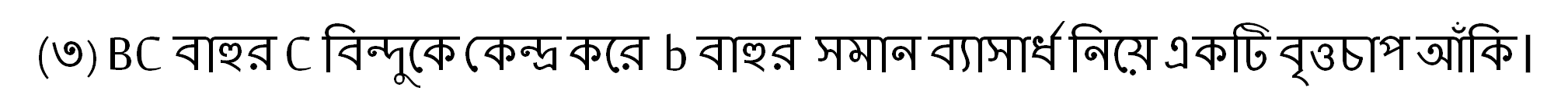 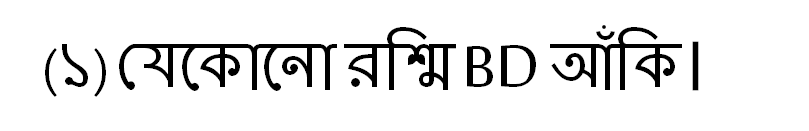 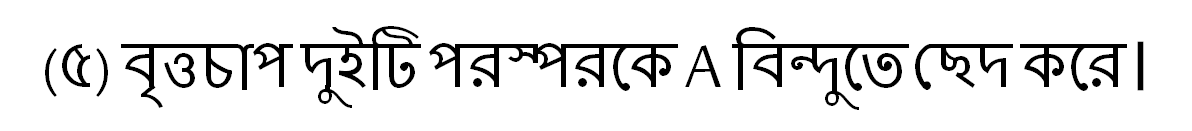 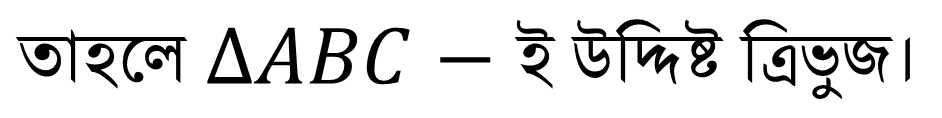 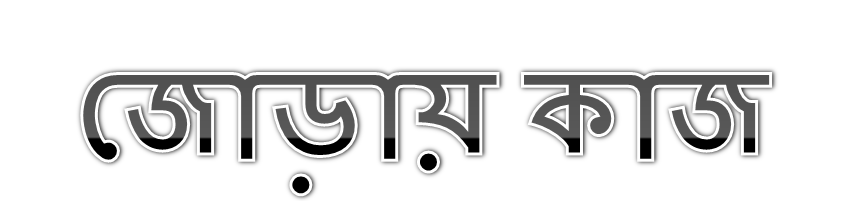 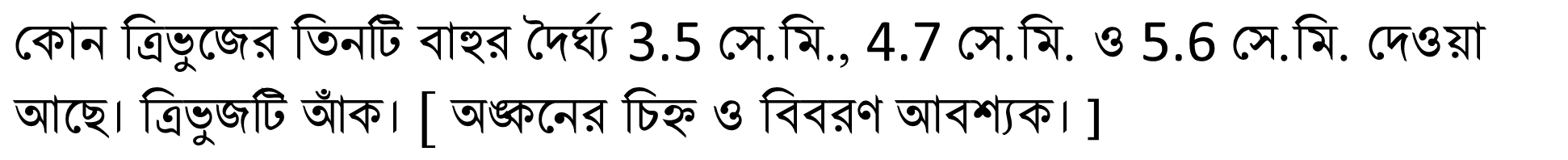 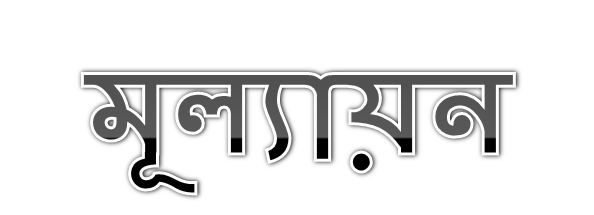 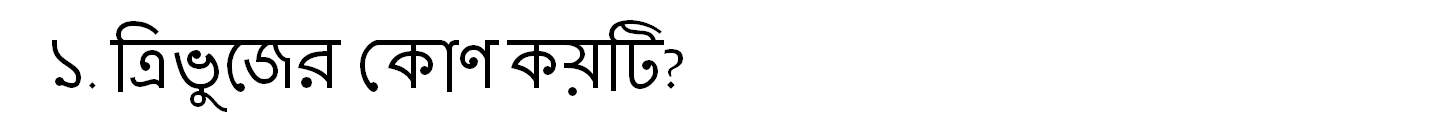 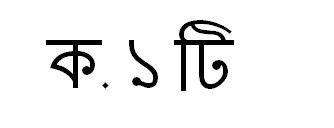 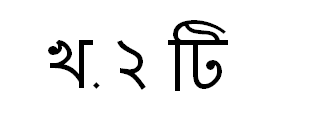 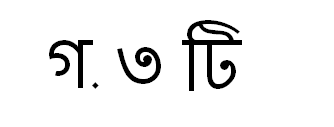 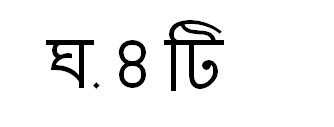 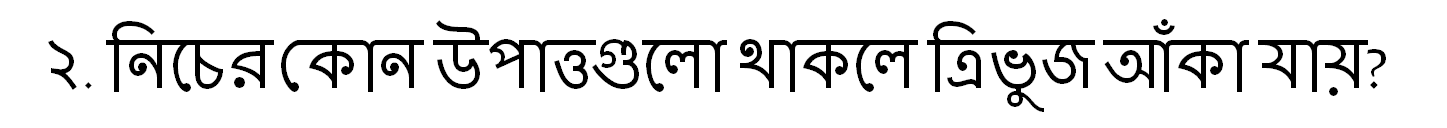 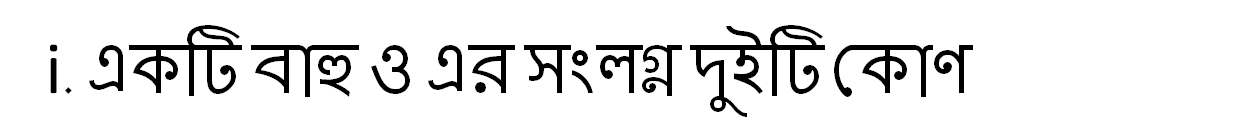 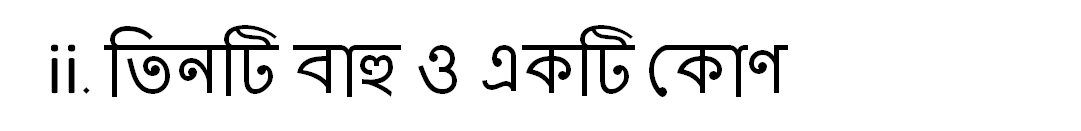 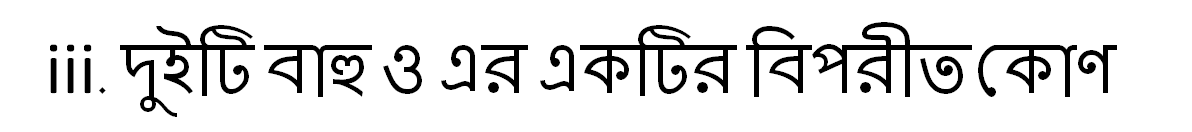 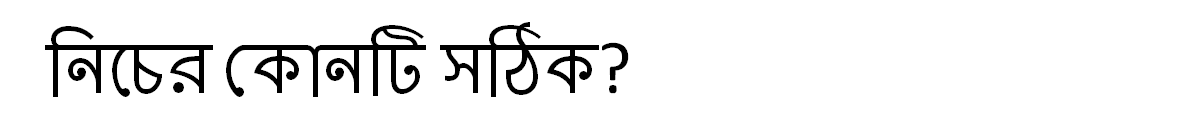 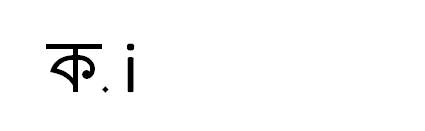 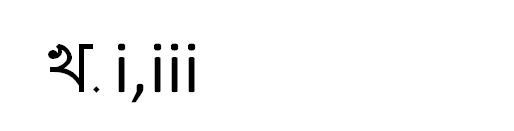 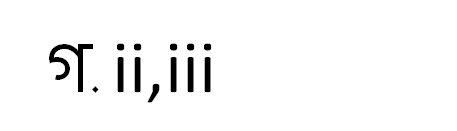 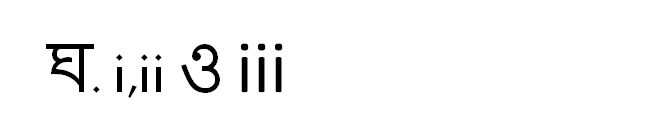 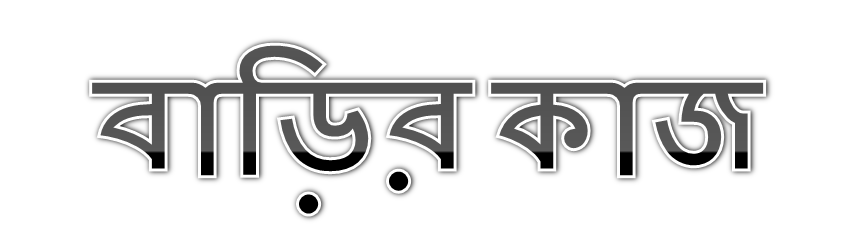 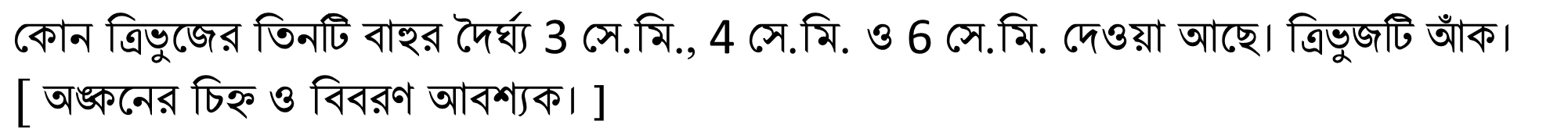 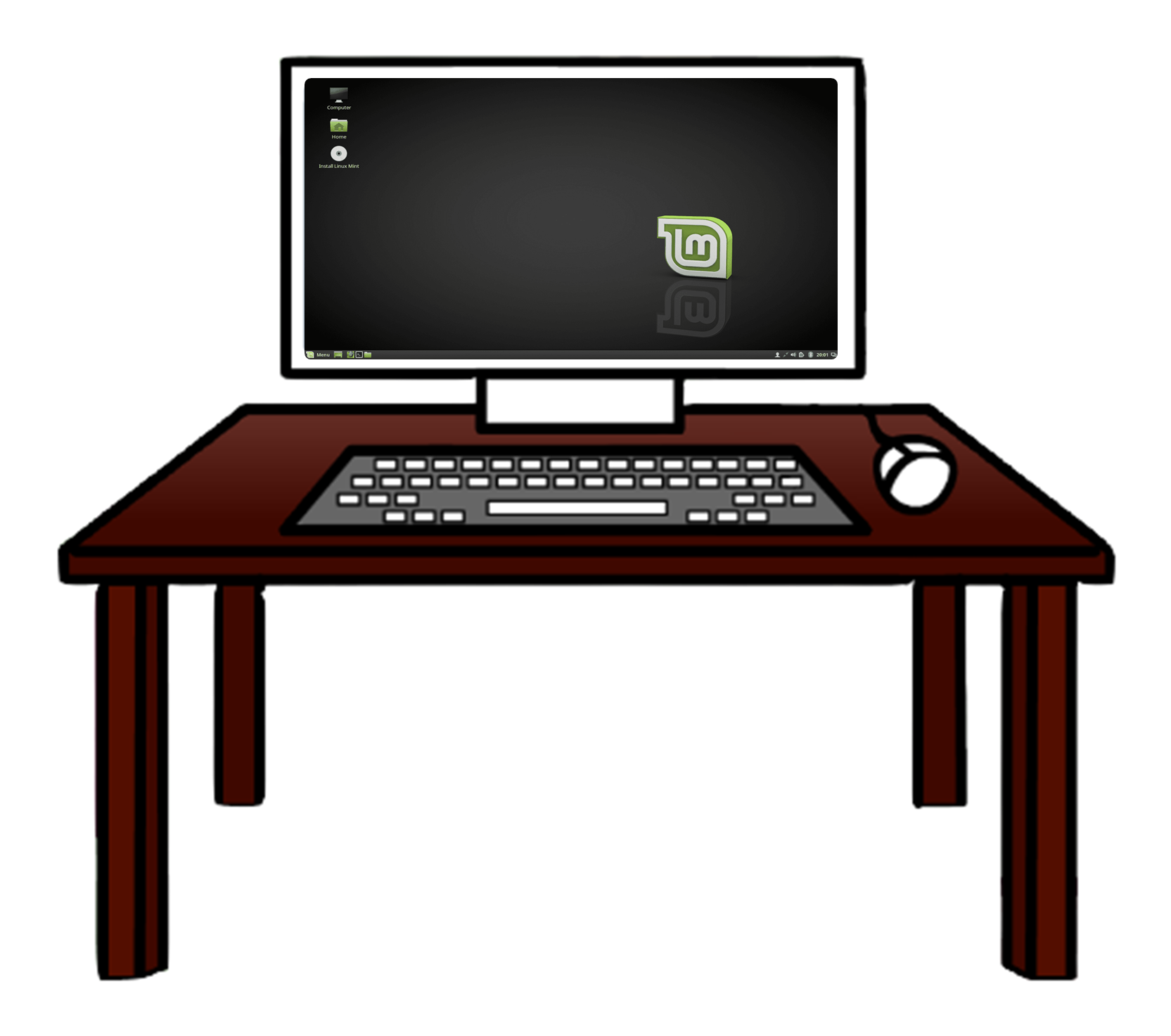 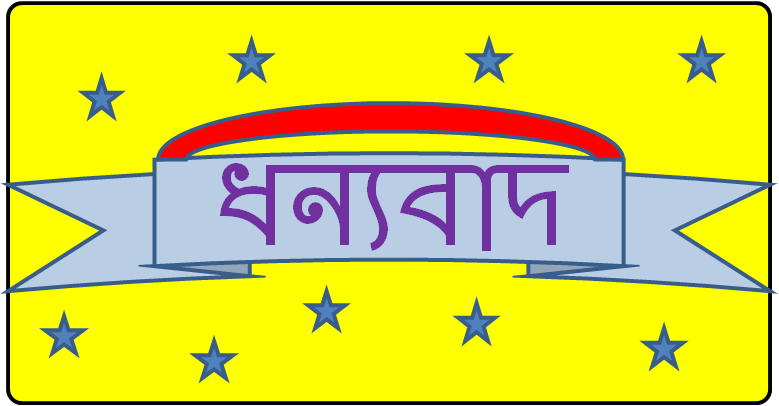 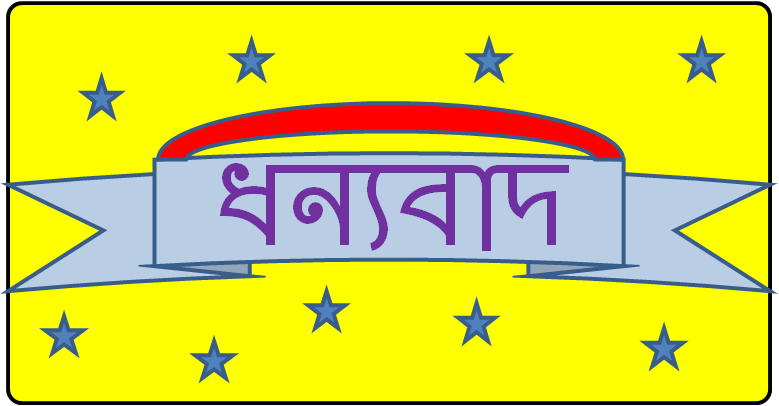